计算机网络技术
王宇新
大连理工大学
第三章 互联网应用技术

第二节 互联网应用技术的
2种工作模式
一、C/S模式与P2P模式
客户/服务器模式 = Client/Server
C/S结构的特点：
客户与服务器在网络服务中的地位不平等，服务器在网络服务中处于中心地位；
客户使用服务器的服务，服务器向客户提供网络服务；
注意“客户”与“用户”概念的区别
[Speaker Notes: “客户”可以理解为“客户端计算机/客户端程序”，“服务器”可以理解为“服务器端计算机/服务器端程序”。]
采用C/S模式的主要原因：		网络资源分布的不均匀性
网络中计算机系统的类型、硬件结构、功能都存在着很大的差异；
从软件的角度来看，很多大型应用软件安装在专用的服务器中，合法用户通过互联网访问服务器，使用软件资源；
从信息资源的角度来看，某一类型的资源存放在大型服务器中，合法的用户可以通过互联网访问这些信息资源。
[Speaker Notes: 从软件的角度来看，很多大型应用软件都是安装在一台专用的服务器中，用户需要通过互联网去访问服务器，成为合法用户之后才能够使用网络的软件资源；
从信息资源的角度来看，某一类型的数据、文本、图像、视频或音乐资源存放在一台或几台大型服务器中，合法的用户可以通过互联网访问这些信息资源。]
对等网络的基本概念
P2P是网络节点之间采取对等的方式，通过直接交换信息来共享计算机资源和服务的工作模式。
P2P通信模式  指P2P网络中对等结点之间直接通信的能力；
P2P网络  指在互联网中由对等结点组成的一种动态的逻辑网络；
P2P实现技术 指为实现对等结点之间直接通信的功能和特定的应用所需设计的协议、软件等。
P2P  =  Peer to Peer
Peer n.同辈；同龄人；身份或地位相同的人；
C/S与P2P模式比较
（b）P2P工作模式
（a）传统的客户/服务器工作模式
P2P与C/S模式工作的区别与联系
传统互联网中的C/S 模式，信息资源的共享以服务器为中心，服务提供者与服务使用者之间的界限清晰；
P2P网络中的计算机处于对等地位，不依赖于专用的集中式服务器，淡化了服务提供者与使用者之间的界限，可以身兼双重身份。
从网络体系结构的角度看，差别只在于应用层
C/S 模式：DNS、SMTP、FTP、Web协议等
P2P模式：Napster、BT、Skype的服务的协议
P2P网络并不是一种新的网络结构，
而是一种新的网络应用模式。
请同学思考一下P2P技术深入发展的必然原因？
二、基于P2P的网络应用
1. 文件共享P2P软件
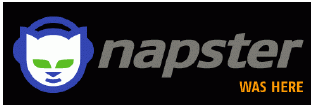 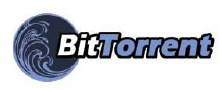 典型的P2P文件共享类软件有 Napster、BitTorrent、Gnutella等；
P2P文件共享系统不仅可以共享MP3文件（通常是3～8MB），而且可以共享视频（通常是10MB～1GB），以及软件、文档和图片等信息
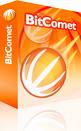 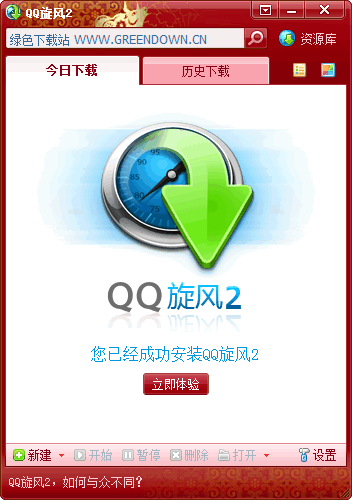 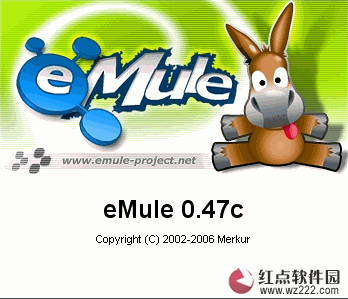 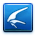 [Speaker Notes: 最早被广泛使用的基于P2P技术的文件共享系统是著名的Napster，发布于1999年5月，主要面向音乐文件的共享。
P2P文件共享发展至今，先后发展了三代不同的体系结构，节点越来越趋向于智能化，并逐渐形成一种自组织的网络结构。
第一代P2P文件共享系统通过中央服务器维护网络的资源列表，典型的例子就是Napster。系统中央服务器的负载很重，还有版权问题。
第二代系统中所有节点都是对等的，是一种纯粹的P2P方案，但是带来的负面影响就是资源查找速度慢、带宽占用大等问题。
第三代系统结合第一代和第二代系统的优点，通过在大量节点中选取一些处理能力强、带宽资源丰富的节点作为超级节点来维护系统资源列表和帮助节点进行资源发现和定位。如e-donkey,e-mule。]
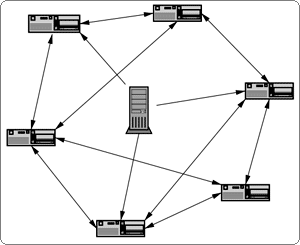 BT下载方式
用BT下载反而是
    用户越多下载越快。
BT首先在上传端把一个文件分成了N个部分，甲在服务器随机下载了第i部分，乙在服务器随机下载了第j部分，这样甲的BT就会根据情况到乙的电脑上去下载乙已经下载好的j部分，乙也会到甲的电脑上去下载甲已经下载好的 i 部分，这样不但减轻了服务器端的负荷，也加快了用户方（甲乙）的下载速度，提高了效率。
[Speaker Notes: 而且，在你下载的同时，你也在上传（别人从你的电脑上下载那个文件的某个部分），所以说在享受别人提供的下载的同时，你也在贡献。]
2. 即时通信P2P软件
ICQ
MSN
QQ
Skype
Gtalk
雅虎通
网易泡泡
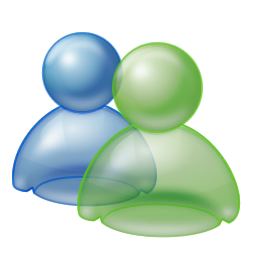 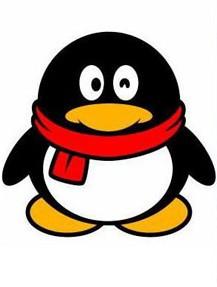 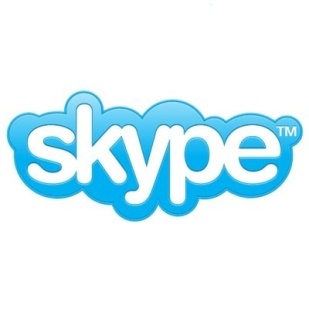 QQ属于集中式P2P结构
[Speaker Notes: 实际上可以说是一种混合模式。]
3. 流媒体P2P软件
基于互联网的网络电视的应用推动P2P技术在流媒体应用中的研究；
典型的流媒体P2P软件有：
AnySee
PPLive
TvAnts
[Speaker Notes: 快播 查封]
AnySee结构示意图
[Speaker Notes: 华中科技大学—Anysee 主要用于视屏直播系统,它采用的是一对多的服务模式]
4. 共享存储P2P软件
共享存储P2P软件主要有：
Tapestry
OceanStore
Pastry
OceanStore 系统的结构
[Speaker Notes: 加洲大学，计算机科学家John Kubiatowicz设计构造一个名叫“Ocean Store”(海量仓库)的计算机系统。同目前的互联网系统最大的不同点就是：现在的网络，一定的信息都是储存在一定的服务器中的，每台服务器里的信息都可以得到防火墙的保护。但在Ocean Store系统中，如果要实现任意地点任意设备获取任意信息，系统会把一台服务器中的信息任意的复制并发送到全球各地的服务器中]
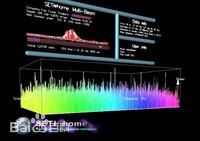 5. 分布式计算P2P软件
分布式计算P2P软件主要有：
     GPU、SETI@home；
其中，SETI@home能提供47种不同CPU与操作系统的客户端软件（setiathome.ssl. berkeley.edu或http://boinc.equn.com/seti）。研究人员已超过500万人。从1999年5月至2004年5月，已累计近200万年的CPU计算时间，进行5×1021次浮点运算，处理超过13亿个数据单元。
[Speaker Notes: SETI@home 是一项利用全球联网的计算机共同搜寻地外文明的科学实验计划。]
6. 协同工作P2P软件
Groove Virtual Office 是一种典型的P2P协同工作软件，最初的产品名字是“Groove Workspace”，意思是在Groove虚拟办公室营造一个互联网的协同工作空间；
利用Groove软件创作的虚拟办公室环境，一个公司内部的不同工作组之间，几个合作公司的工作人员之间，或一个办公室与出差在外的工作人员之间，都可以方便地协作。
[Speaker Notes: 最早是美国Groove Network公司的产品]